L’HISTOIRE DE  SALERNO
Epoque Antique
La première installation documentée sur le territoire de Salerno  remonte al VI siècle avant J.C., il s'agit d'un centre Osco-Etrusque qui s’élève sur le fleuve Irno, loin de la côte dans un point stratégique pour les voies de communication de l'époque.
En 199 avant J.C. la ville se répand et pendant l'empire de Dioclétien devient le centre du département administratif de la  Lucania et du Bruzio.
Salerno est traversé par la rue Popilia (l’actuelle rue Tasso, qui la réunissait à Pompei,  à Neapolis et à  la Lucania.)
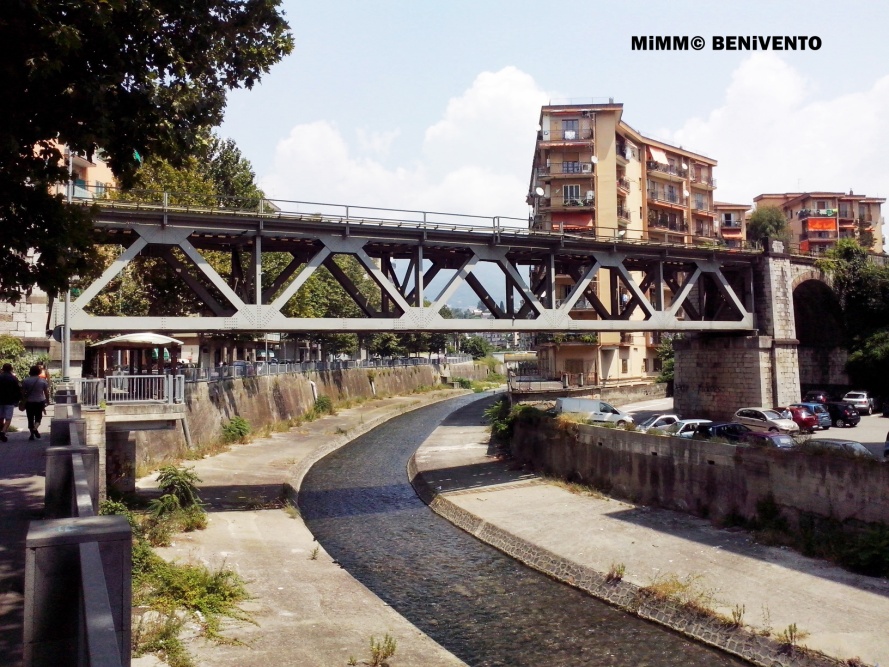 Le fleuve Irno
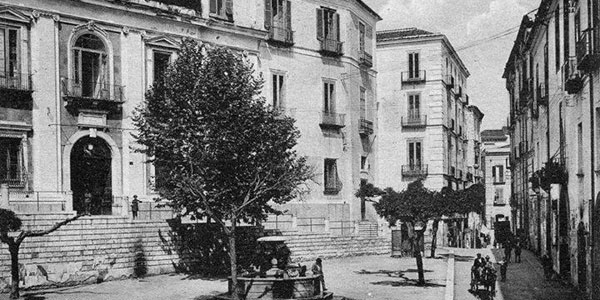 La rue Tasso
Epoque  Médiévale
Avec  la chute de l’Empire Romain, la ville tombe dans les  mains des  Lombards  et devient partie du duché de Bénévent.
Avec le prince Arechi II, Salerno connait  une période de renaissance culturelle et  urbanistique: construction d’un palais et fortification  d’un système défensif en exploitant les murailles de l'ancienne fondation romaine
La ville devient un milieu multiculturel avec l’Orient des byzantins et le monde islamique.
Arechi II  introduit la monnaie pour en témoigner la splendeur.
Dans la phase de transition entre Lombards et Normands  Alfano I   construit le dôme dans un style arabo-normand.
En  1127 Salerno perd  son indépendance mais en 1272  elle est élevée par Carlo  I d'Anjou comme capitale d'une principauté indépendante avec  une relance artistique et culturel.
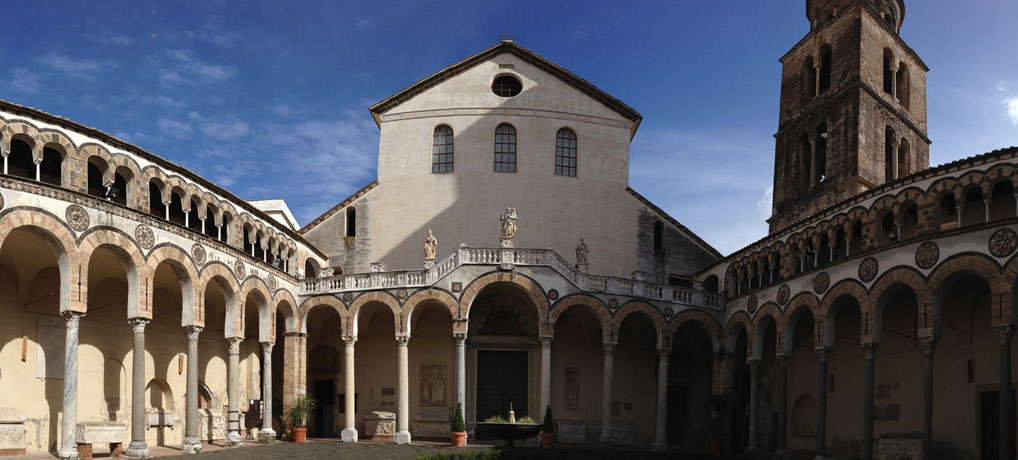 Le Dôme De Salerno
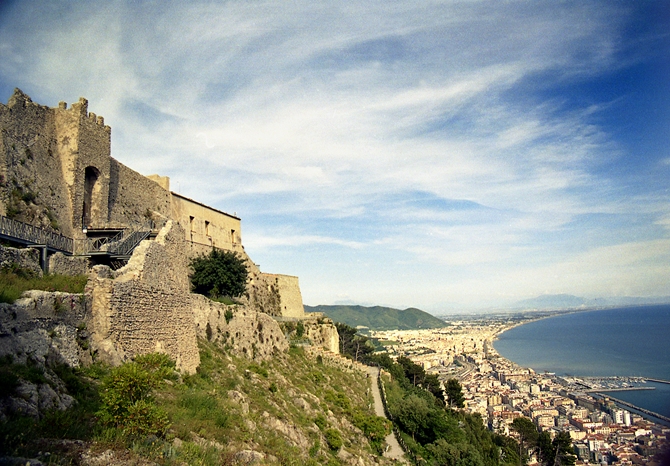 Château Arechi
Epoque  Moderne
En  1419  pour des nécessités financières, Giovanna II  cède la ville à une famille féodale puissante.
La révolution Napolitaine contre les gouvernants espagnols a des  répercussions aussi à Salerno. 
Dans les années suivantes la ville est  frappée d’une épidémie de peste et subit un tremblement de terre violent qui réduit la population de la ville.
Dans la deuxième moitié du XVIII, il y a une période de renaissance partielle. 
En  1799 la ville adhère alla Repubblica Napolitaine avec les frères  Ruggi d'Aragon, qui fondent un gouvernement provisoire et  gouvernent le département du Sele.
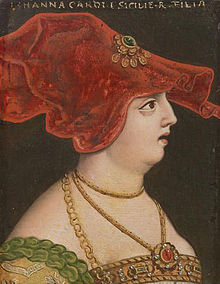 Giovanna II D’Aragona
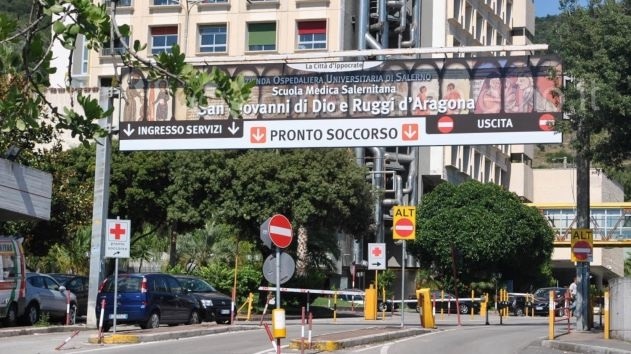 San Giovanni di Dio e Ruggi D’Aragona
Epoque  Contemporaine
Dans la première moitié du XIX à Salerno apparaissent  les premières industries.  
En 1860 Salerno soutient l’expédition  de  Garibaldi  avec neuf personnes 
En 1861  Salerno a sur le territoire 21 usines textiles avec environ 10.000 ouvriers, et  c’est la « Manchester delle Due Sicile » 
En 1943, pendant la deuxième guerre mondiale, la ville est le théâtre du  débarquement de Salerno qui ouvre  le chemin  pour avancer vers Roma.
Le 15 juillet 1944  Salerno est le siège provisoire du gouvernement italien devenant la Capitale de l'Italie.
Depuis une vingtaine d’années la ville de Salerno  est en train de se transformer grâce à la construction de grandes œuvres d'architecture internationale et d'importants événements
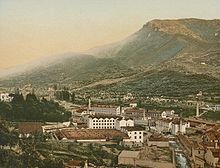 La zone industrielle
de Fratte au XIX siècle
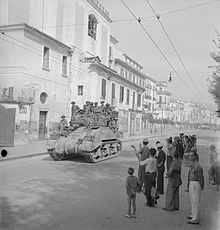 Le débarquement de Salerno en  1943
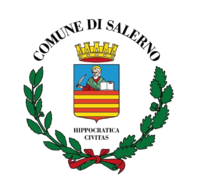 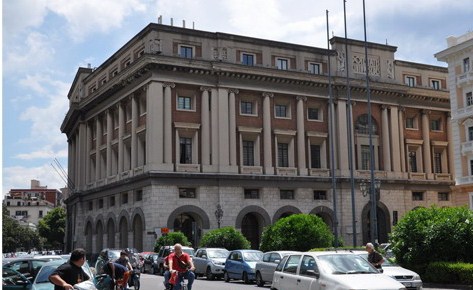 L'Hôtel de Ville
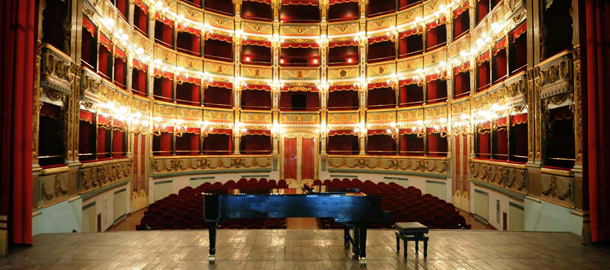 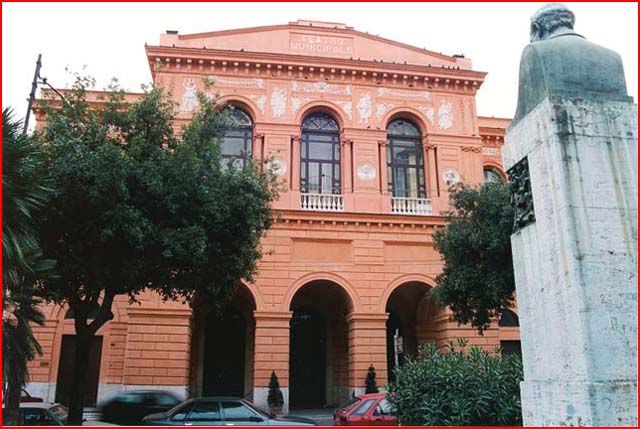 Théâtre Verdi
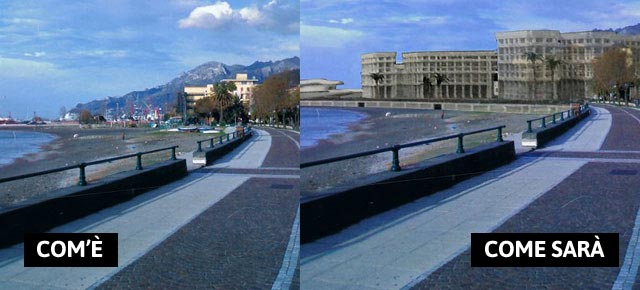 Le Crescent
Complexe immobilier de prestige au bord de  mer
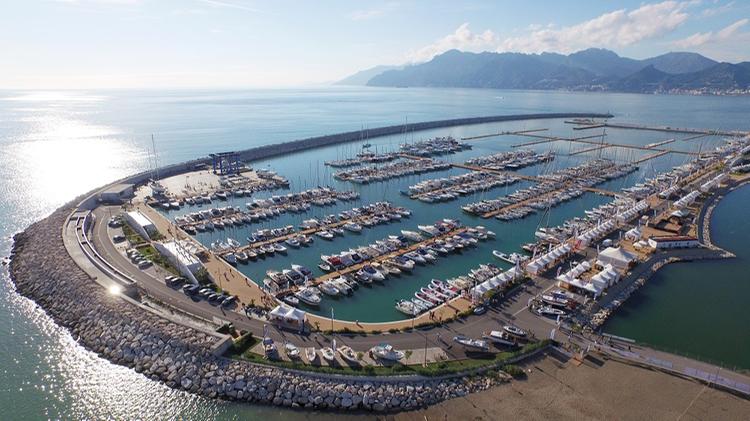 Le port de plaisance 
Marina D’Arechi
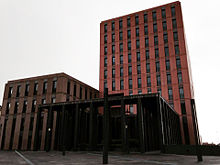 Le Palais de Justice